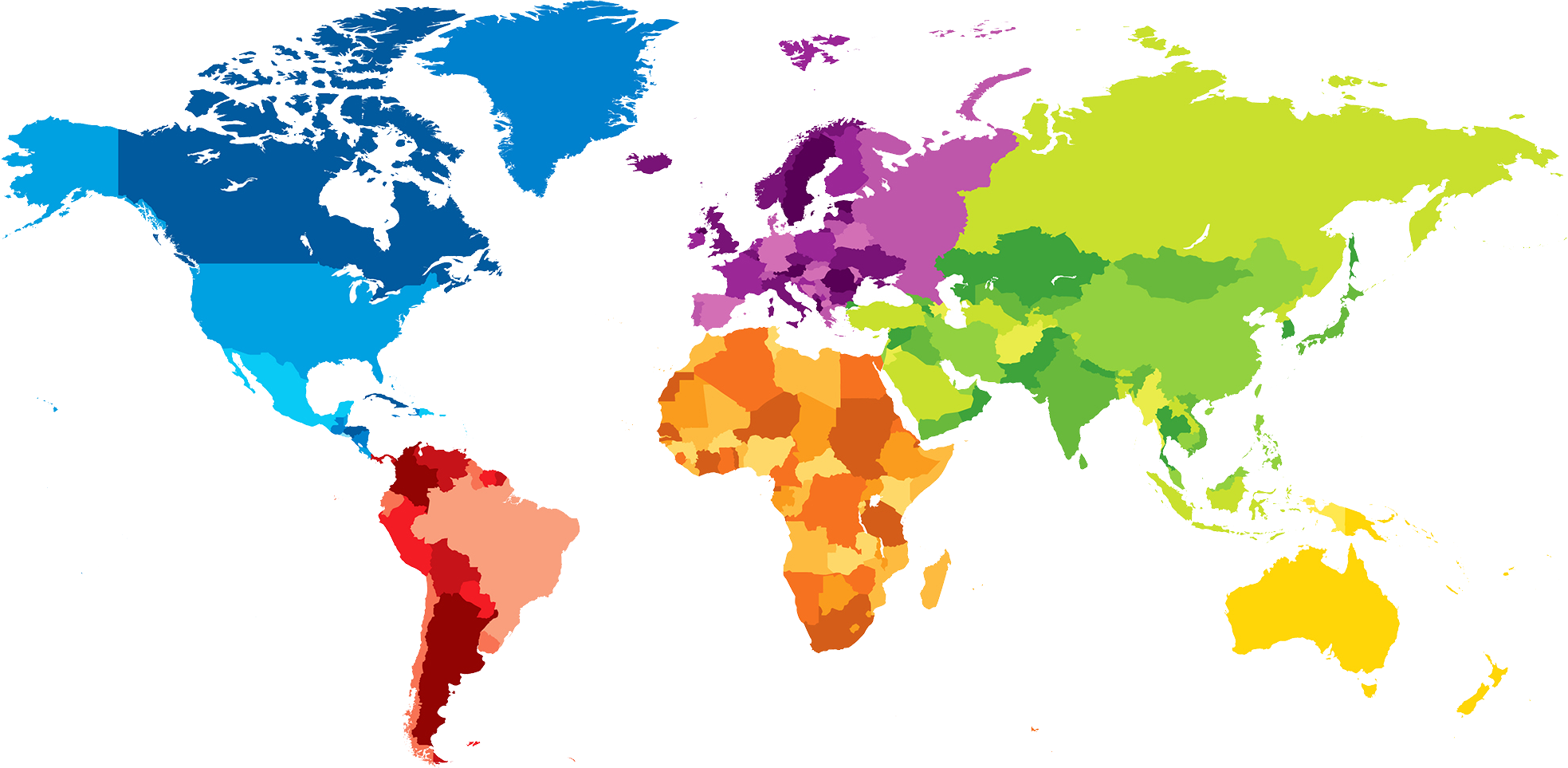 UNIT 1 “WHERE ARE YOU FROM?”
SEPTEMBER 10TH
ALUMNA: SANDRA LUZ FLORES RODRÍGUEZ
ENGLISH A2.1
OBJECTIVES
To use be and possessive adjectives in a conversation about people meeting for the first time.
To make statements/contractions with be; use possessive adjectives to describe oneself and others; ask and answer Wh-questions with be
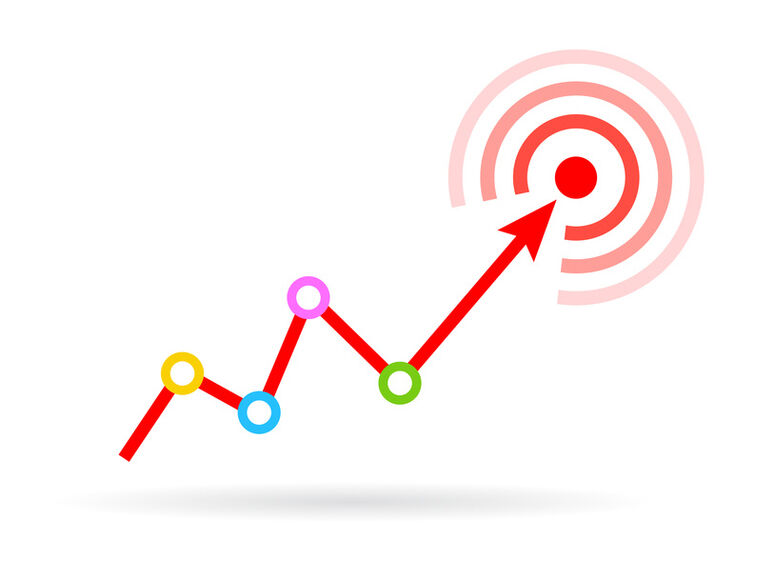 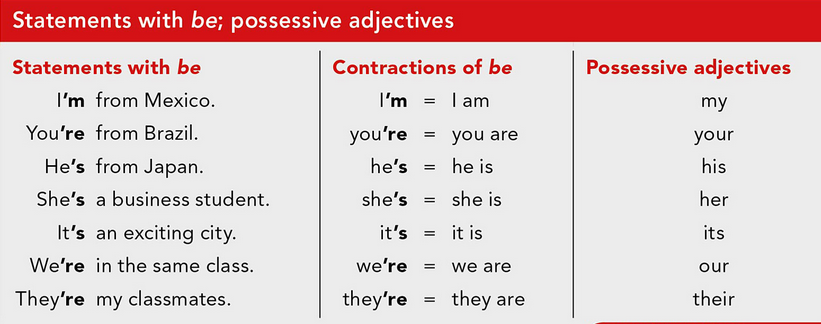 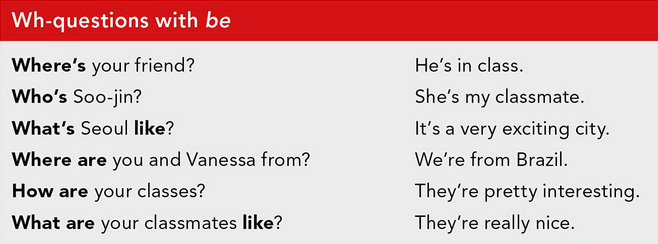 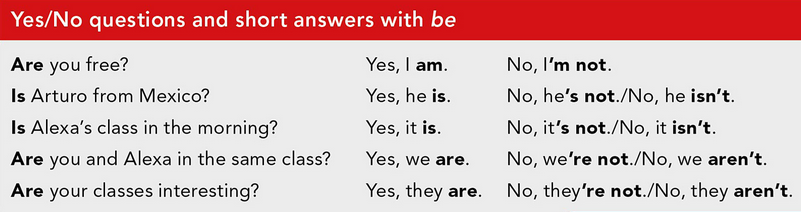 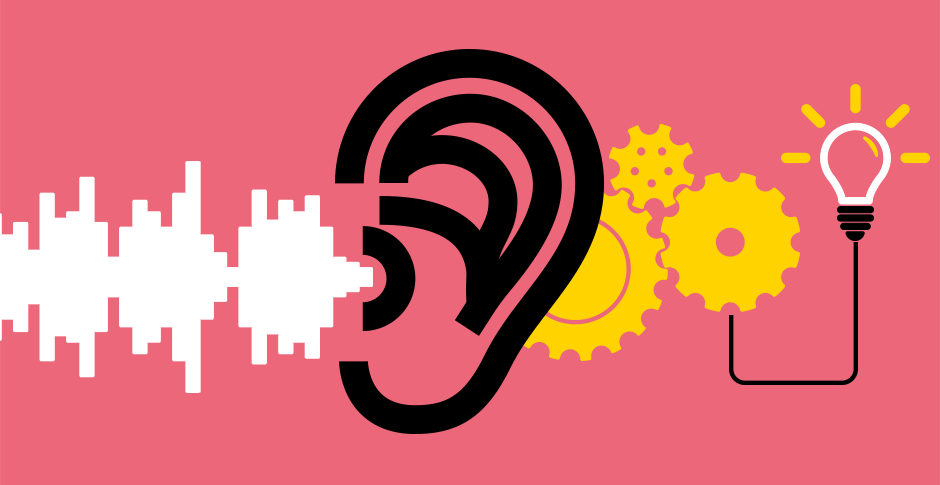 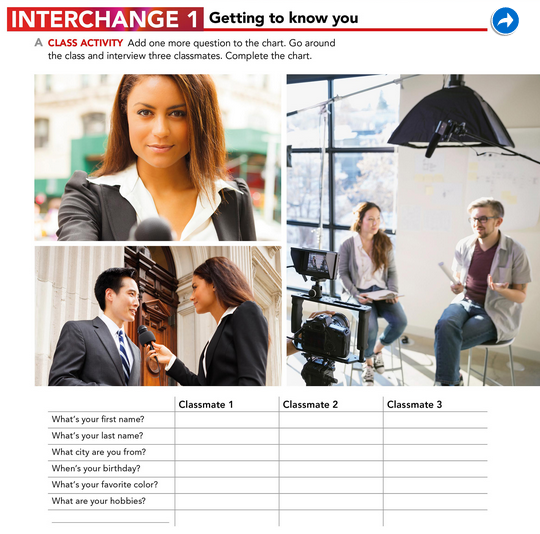 Alondra
Diana
Victoria
Monreal
De la Cruz
Huerta
Saltillo
Saltillo
Saltillo
AGUST 6
MARCH 4
JUANUARY 24
PINK
PINK
PINK
PURPLE
LISTEN MUSIC
LISTEN MUSIC
COOKIE
Tierra de osos
Shrek
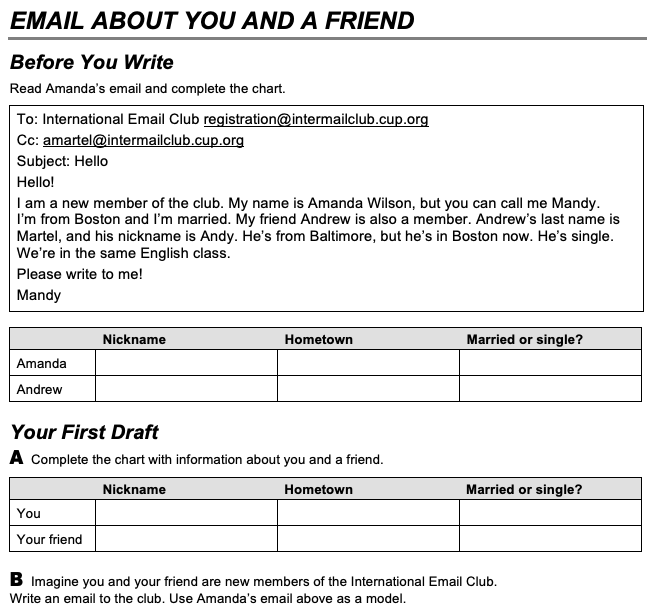 Mandy
Boston
Married
Andy
Baltimore
Single
Single
Saltillo
Moni
Single
México
Sandy
Hello, my name is Sandra Flores, but you can tell me Sandy, I'm from Saltillo, Coah, I'm a student, I'm engaged. My friend Monica is also a student and we are in the same class, her last name is Cárdenas, she is from Saltillo and she is single. Write to me please.
PROJECT UNIT 1
IT’S A REALLY NICE CITY!
THE PROJECT WILL BE DONE INDIVIDUALLY.
WORK IN YOUR PROJECT ON MONDAY.

TASK: 
Choose one person who is special for you (classmate, friend, relative). 
Answer the following questions: What’s his/her name? What’s his/her last name? Where’s he/she from? When’s his/her birthday? What’s his/her favorite color/food/sport/music/hobbie? 
Design a presentation/poster with pictures and tell your classmates about this special person. You will present on Monday.

PRODUCTS: Document in Escuela en Red/Presentation/Speaking performance
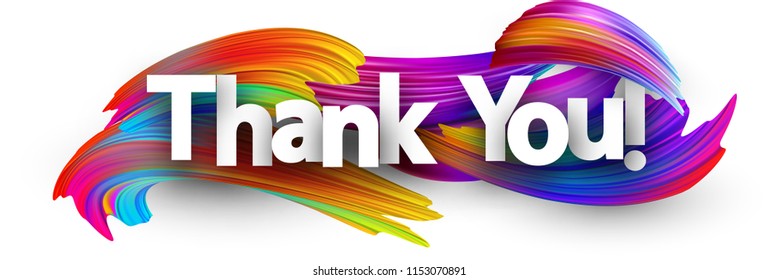